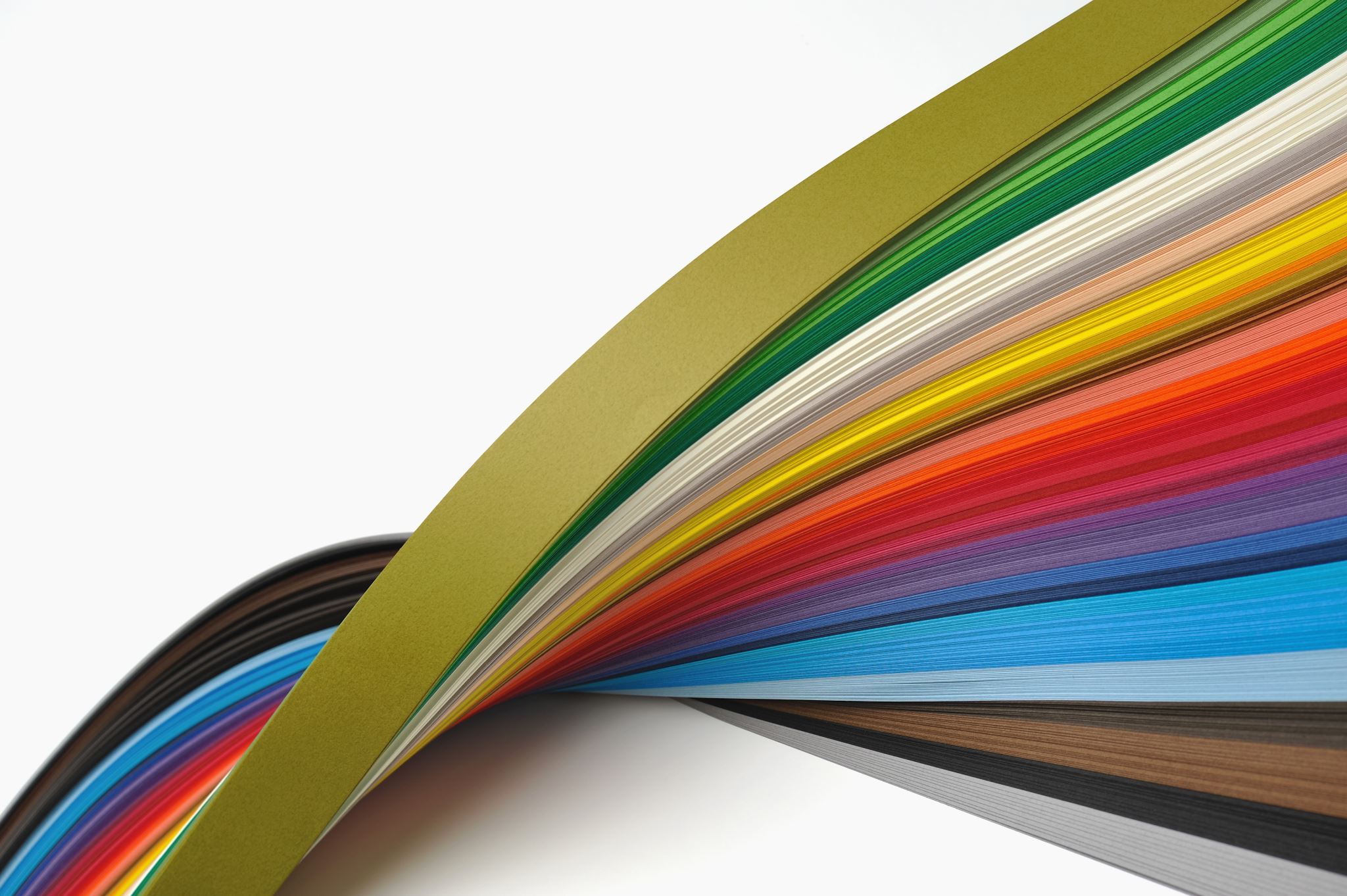 Colegio Carlos Alban Holguín
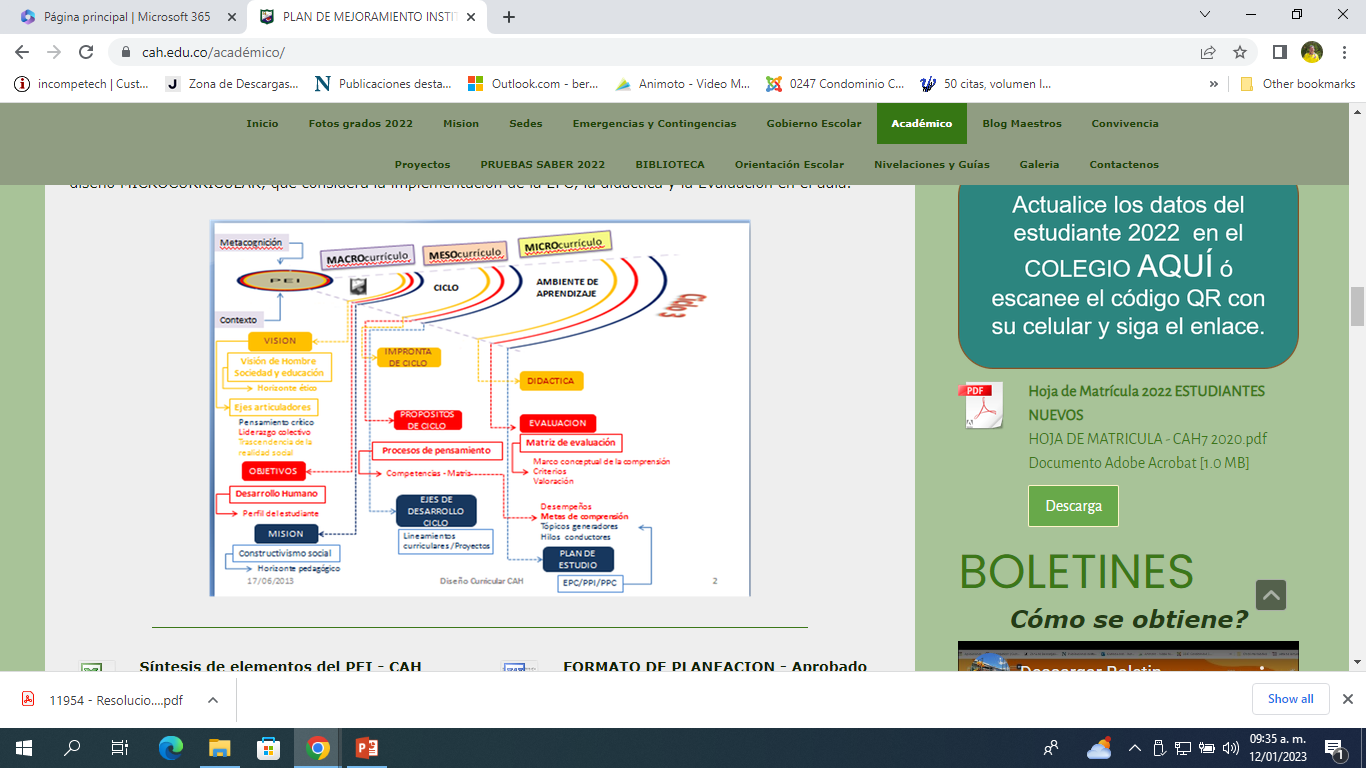 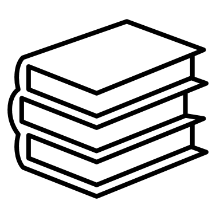 Orientaciones Pedagógicas
Funcionamiento del gobierno escolar y las instancias de participación
Distritales
LINEAMIENTOS 
Organización por ciclos y campos de pensamiento
Desarrollo de competencias
Enseñanza para la comprensión
PEI
Institucionales
Concejo Académico
Colegio Carlos Alban HolguínSecundaria- JM
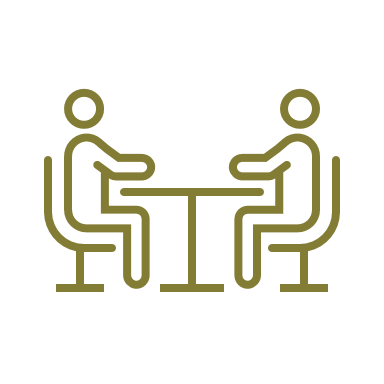 Equipo
Pedagógico JM




Acuerdos
Colegio Carlos Alban HolguínSecundaria- JM
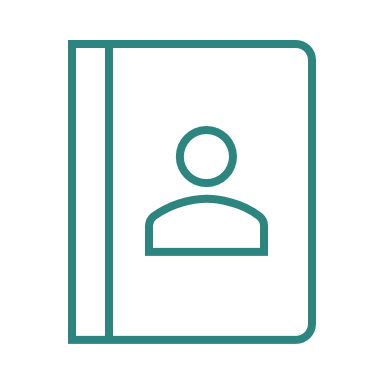 Campos de Pensamiento 

Organización
Desarrollo de competencias
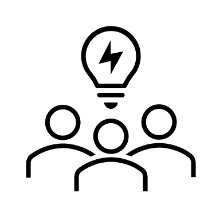 Con base en la charla de Miguel de Zubiría, coherentes con la estructura  y lineamientos institucionales CAH, se acordó que para esta etapa formativa de nuestro proceso, los desempeños propuestos para los estudiantes de secundaria, promovieran su capacidad de :
1. Pensar  (de manera crítica y desarrollando su pensamiento lógico)
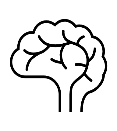 Competencias
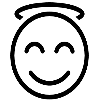 2. Comunicarse
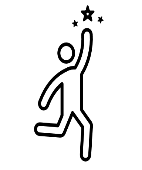 3. Convivir, Vivir y Sobrevivir
En un contexto afectado por una pandemia, en situación de aislamiento social limitado al contacto físico con su familia y a través de medios digitales no en todos los casos con sus amigos, compañeros y comunidad en general.
Contexto
Colegio Carlos Alban HolguínSecundaria- JM
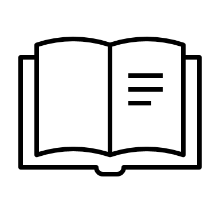 Enseñar para la Comprensión EPC
Que es comprender?
Pensamiento Crítico: 
Competencia clave en el modelo
Competencia
Comunicarse – Vivir, Convivir, Sobrevivir….
Conocimiento
Es la capacidad de pensar y actuar de manera flexible a partir de lo que uno sabe, en un contexto determinado, haciendo énfasis en la flexibilidad. (David Perkins)
En un contexto afectado por una pandemia, en situación de aislamiento social limitado al contacto físico con su familia y a través de medios digitales no en todos los casos con sus amigos, compañeros y comunidad en general.
Relaciones
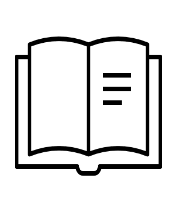 Pensamiento Crítico: 
Competencia clave en el modelo
Comunicarse – Vivir, Convivir, Sobrevivir….
Competencia
Conocimiento
Es la capacidad de pensar y actuar de manera flexible a partir de lo que uno sabe, en un contexto determinado, haciendo énfasis en la flexibilidad. (David Perkins)
En un contexto afectado por una pandemia, en situación de aislamiento social limitado al contacto físico con su familia y a través de medios digitales no en todos los casos con sus amigos, compañeros y comunidad en general.
INDISPENSABLE  tenerlas en cuenta en la formulación de METAS DE COMPRENSION y PRINCIPALMENTE EN DESEMPEÑOS
Dimensiones de la comprensión?
Formas de Comunicación?
Propósito
Método
Contenido
“Permite evaluar el nivel hasta el cual los alumnos han trascendido las perspectivas intuitivas o no escolarizadas y el grado hasta el cual puede movilizarce con flexibilidad en el contexto”

Se relaciona con “Lo que uno sabe” con “El conocimiento” Pregunta orientadora:  Que?
“Permite evaluar y determinar la capacidad de los alumnos para mantener un sano escepticismo acerca de lo que conocen o se les dice, para usar métodos confiables y para validar afirmaciones”

“Pensar de manera lógica y crítica” Pregunta Orientadora: Como? Porque?
“Permite Evaluar la capacidad de los alumnos para reconocer los propósitos e intereses que orientan la construcción de conocimiento en múltiples situaciones y las consecuencias de hacerlo” “Actuar flexiblemente en el contexto” Pregunta orientadora. Para que?
“Permite Evaluar en el estudiante su capacidad de transmitir, expresar a otros considerando el uso y selección de recursos, la audiencia y el contexto”
 Responde al desarrollo de un proyecto de síntesis en el que evidencia el nivel de competencia alcanzado.
Las dimensiones se EVALUAN en cuatro niveles de COMPRENSION: Ingenuo, Principiante Aprendiz y Maestría
Enseñar para la Comprensión EPC
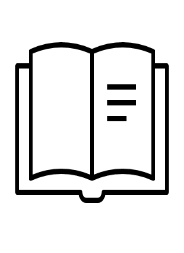 Marco conceptual de la EPC?
Hilo conductor
Tópico Generador
Metas de Comprensión
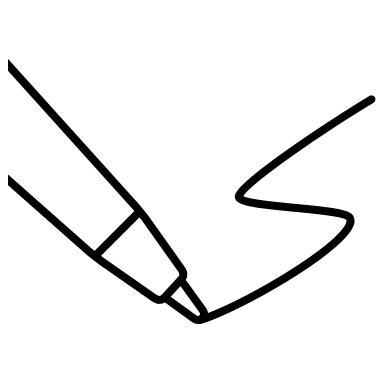 DESEMPEÑOS
VALORACION DIAGNOSTICA CONTINUA
Enseñar para la Comprensión EPC
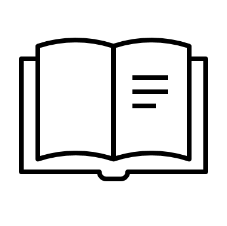 Marco conceptual de la EPC?
Un contexto afectado por una pandemia, en situación de aislamiento social limitado al contacto físico con su familia y a través de medios digitales no en todos los casos con sus amigos, compañeros y comunidad en general.
Hilo conductor
Covid 19
Ejemplo1. Campo  Humanidades: Las ciencias (Biología física y Química? matemáticas y el COVID 19 (Series, proyecciones, estadísticas, interpretación de gráficas, organización de datos del comportamiento del virus, de la economía, en la capacidad de atención en salud? Porque los nombres covid 19 y coronavirus? Relación con las célula? Porque y por donde el contagio se afectan mis sentidos? Porque el virus sobrevive según la superficie? Porque mas en una superficie que en otra? Como afecta el virus mi organismo, mi sistema respiratorio? Mi sistema inmunológico? Porque el tratamiento de aislamiento, lavado de manos, tratamiento en casa, en el hospital, en las UCI? Porque morimos fisiológicamente? Tratamiento farmaceutico VS Vacuna ? Covid y Medio Ambiente? Alimentación Saludable y Covid? Vitaminas y alimentación? La física del virus (articulo de Andres)? Mezclas y virus (tiene que ver? Proteínas ADN Y ARN Vs CODIV? Para que las Pruebas diagnosticas, moleculares y serológicas??
Tópico Generador
Responden a la pregunta: Que vale la pena que desde mi disciplina, que los estudiantes comprendan, del covid 19 en el contexto planteado?
Las metas de comprensión hace relación con las COMPETENCIAS que queremos desarrollar en nuestros estudiantes, desde el TOPICO GENERADOR , nuestro caso: Pensamiento crítico y/o Comunicarse y/o Vivir, Convivir y Sobrevivir….como las relacionamos con el ejemplo anterior?
Metas de Comprensión
Colegio Carlos Alban HolguínSecundaria- JM
Enseñar para la Comprensión EPC
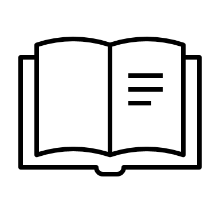 Marco conceptual de la EPC?
Un contexto afectado por una pandemia, en situación de aislamiento social limitado al contacto físico con su familia y a través de medios digitales no en todos los casos con sus amigos, compañeros y comunidad en general.
Hilo conductor
Covid 19
Ejemplo 2. Campo Humanidades:  COVID 19 Vs Gripa Española diferencias, similitudes del contexto social, económico y cultural, efectos en la sociedad, en la economía, en la religión, desde la filosofía, en el trabajo en la familia…que pasarà en estos aspectos en el futuro? Aprendizajes de las dos pandemias…literatura en las dos épocas… Ética del cuidado en tiempos de COVID…me cuido, te cuido, nos cuidamos….  Las enfermedades durante la conquista Vs COVID…… El COVID..diferente  en ciudades de nuestro país? En nuestros departamentos, en los países de America? país, en el mundo?  Como y porque?....El covid y el empleo ??  El covid y la política?; La literatura en tiempos de COVID medicina para el alma?…Textos científicos…Fake news…identificando fuentes creíbles…, expresando mi sentir…..me identifico con…quiero escribir…quiero declamar…quiero decirle a…..   Me quiero decir que he sido..he ayudado…voy a hacer…mis sueños y el COVID 19. El IDIOMA en tiempo de COVID palabras que no entiendo;…Barrera, ayuda, necesidad u oportunidad…? EDUCACION y COVID 19 aprendizajes, necesidades y futuro…Audio de Diana Uribe en la pagina de Biblioteca..como usarlo…
Tópico Generador
Responden a la pregunta: Que vale la pena que desde mi disciplina, que los estudiantes comprendan, del covid 19 en el contexto planteado?
Las metas de comprensión hace relación con las COMPETENCIAS que queremos desarrollar en nuestros estudiantes, desde el TOPICO GENERADOR , nuestro caso: Pensamiento crítico y/o Comunicarse y/o Vivir, Convivir y Sobrevivir….como las relacionamos con el ejemplo anterior?
Metas de Comprensión
Colegio Carlos Alban HolguínSecundaria- JM
Enseñar para la Comprensión EPC
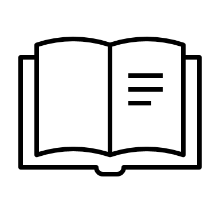 Marco conceptual de la EPC?
Un contexto afectado por una pandemia, en situación de aislamiento social limitado al contacto físico con su familia y a través de medios digitales no en todos los casos con sus amigos, compañeros y comunidad en general.
Hilo conductor
Covid 19
Ejemplo 3. Campo Humanidades, EDUCACION FISICA y ARTES: Ética del cuidado…FORTALECIENDO MI SISTEMA RESPIRATORIO CON EJERCICIO FISICO…PROTEGIENDO MI SALUD MENTAL….MI SISTEMA INMUNOLOGICO Y EL EJERCICIO FISICO…EJERCICIO DE MANTENIMIENTO…DE FORTALECIMIENTO…EN ESPACIOS CERRADOS…IMPORTANCIA DE LAS RUTINAS….COVID 19 Y GRIPA ESPAÑOLA…INFLUENCIA EN LA PINTURA, EN LA MUSICA EN LA DANZA Y OTRAS EXPRESIONES. LAS FORMAS DE HACER MUSICA Y ARTE EN TIEMPOS DE AISLAMIENTO.. CON EL ARTE QUIERO EXPRESAR…CUIDADO..SENTIMIENTOS…CUALES, PORQUE Y COMO? COVID 19 Y GRIPA ESPAÑOLA, PAPEL DEL ARTE EN LAS DOS PANDEMIAS, PORQUE?
Tópico Generador
Responden a la pregunta: Que vale la pena que desde mi disciplina, que los estudiantes comprendan, del covid 19 en el contexto planteado?
Ejemplo 4. Campo Práctico:  COVID 19 y EMPREDIMIENTO…afectaciones y oportunidades…NEGOCIOS que nacen y NEGOCIOS que mueren desde el COVID 19, LA TECNOLOGIA y EL COVID 19, nuevas tecnologías……tecnologías de comunicación….tecnologías de prevención, diagnóstico, tratamiento…tecnologías de apoyo.  …LA INFORMATICA Y EL COVID…Usos…PROYECCION…NECESIDADES
Las metas de comprensión hace relación con las COMPETENCIAS que queremos desarrollar en nuestros estudiantes, desde el TOPICO GENERADOR , nuestro caso: Pensamiento crítico y/o Comunicarse y/o Vivir, Convivir y Sobrevivir….como las relacionamos con el ejemplo anterior?
Metas de Comprensión
Enseñar para la Comprensión EPC
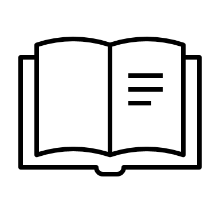 Marco conceptual de la EPC?
Un contexto afectado por una pandemia, en situación de aislamiento social limitado al contacto físico con su familia y a través de medios digitales no en todos los casos con sus amigos, compañeros y comunidad en general.
Hilo conductor
Covid 19
Ejemplo 3. Campo Humanidades, EDUCACION FISICA y ARTES: Ética del cuidado…FORTALECIENDO MI SISTEMA RESPIRATORIO CON EJERCICIO FISICO…PROTEGIENDO MI SALUD MENTAL….MI SISTEMA INMUNOLOGICO Y EL EJERCICIO FISICO…EJERCICIO DE MANTENIMIENTO…DE FORTALECIMIENTO…EN ESPACIOS CERRADOS…IMPORTANCIA DE LAS RUTINAS….COVID 19 Y GRIPA ESPAÑOLA…INFLUENCIA EN LA PINTURA, EN LA MUSICA EN LA DANZA Y OTRAS EXPRESIONES. LAS FORMAS DE HACER MUSICA Y ARTE EN TIEMPOS DE AISLAMIENTO.. CON EL ARTE QUIERO EXPRESAR…CUIDADO..SENTIMIENTOS…CUALES, PORQUE Y COMO? COVID 19 Y GRIPA ESPAÑOLA, PAPEL DEL ARTE EN LAS DOS PANDEMIAS, PORQUE?
Tópico Generador
Responden a la pregunta: Que vale la pena que desde mi disciplina, que los estudiantes comprendan, del covid 19 en el contexto planteado?
Ejemplo 4. Campo Práctico:  COVID 19 y EMPREDIMIENTO…afectaciones y oportunidades…NEGOCIOS que nacen y NEGOCIOS que mueren desde el COVID 19, LA TECNOLOGIA y EL COVID 19, nuevas tecnologías……tecnologías de comunicación….tecnologías de prevención, diagnóstico, tratamiento…tecnologías de apoyo.  …LA INFORMATICA Y EL COVID…Usos…PROYECCION…NECESIDADES
Las metas de comprensión hace relación con las COMPETENCIAS que queremos desarrollar en nuestros estudiantes, desde el TOPICO GENERADOR , nuestro caso: Pensamiento crítico y/o Comunicarse y/o Vivir, Convivir y Sobrevivir….como las relacionamos con el ejemplo anterior?
Metas de Comprensión
Colegio Carlos Alban HolguínSecundaria- JM
Enseñar para la Comprensión EPC
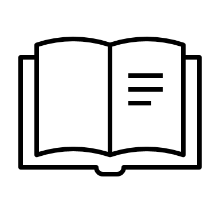 Marco conceptual de la EPC?
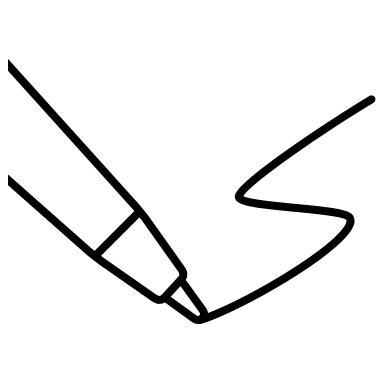 Las metas de compresión se plantean en términos de la COMPETENCIA cuyo desarrollo se quiere promover en el estudiante (Pensar, Comunicar y Sobrevivir) teniendo en cuenta el HILO CONDUCTOR (En este caso COVID-19 y el Tópico Generador). No se deben orientar únicamente al contenido tema.
Metas de Comprensión
Ejemplo
Teniendo en cuenta el TOPICO GENERADOR : “COVID 19  Características en Europa: Lecciones para mi cuidado”
Dimensión de Contenido
Dimensión de Método y Propósito
El estudiante estará en capacidad de conocer, analizar, explicar (como y porque)  se propagó el virus del COVID 19 en Europa, determinar las acciones de previsión y cuidado y presentar una propuesta  para la protección de si mismo a partir de su vivencia.
Meta de Comprensión
Pensar
Dimensión de Formas de Comunicación
Competencias
Comunicar
Vivir, Convivir,Sobrevivir
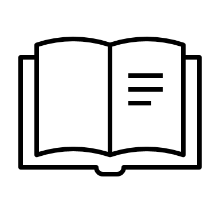 Enseñar para la Comprensión EPC
Marco conceptual de la EPC?
Hacen referencia a las acciones, actividades que al ser desarrolladas por el estudiante  facilitan la comprensión de un tópico generador, son esas acciones diseñadas por el maestro que permiten al estudiante alcanzar la Meta de Comprensión. Dan respuesta a la pregunta:Qué pueden HACER los estudiantes para alcanzar la comprensión de un Tópico generador ? Es aquí donde entran en juego los recursos preparados por el docente y arte de ser maestro, las estrategias didácticas (inteligencia emocional, inteligencias múltiples, Aprendizaje Basado en Proyectos, Preguntas Orientadoras, Visual Thinking, etc…),
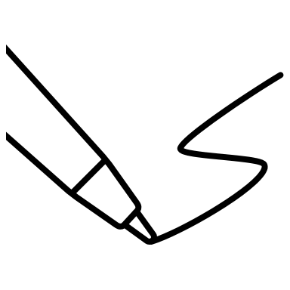 DESEMPEÑOS
No todas las actividades generan Comprensión
Características de los desempeños efectivos
Proyecto de Síntesis
Fase Guiada
Fase de Exploración
Se refiere también a los  DESEMPEÑOS EXPLORATORIOS, tienen como finalidad identificar y acopiar los conocimientos previos del estudiante y la información necesaria sobre lo que el alumno quiere aprender y muy relacionado con la meta de comprensión propuesta.
Hace referencia a los DESEMPEÑOS GUIADOS y se orientan al desarrollo de habilidades que permitan la Organización, la clasificación, el análisis, el uso de recursos, la observación, la interpretación, la verificación, la identificación de fuentes de conocimiento e información. En esta etapa es determinante el acompañamiento del docente.
Son los desempeños Integradores a través de los cuales el estudiante tiene la posibilidad de evidenciar su nivel de comprensión, en las diferentes dimensiones (Conocimiento, método, propósito) pero principalmente evidenciar su capacidad para comunicar y transmitir lo que ha comprendido.
Se Vinculan directamente con la META DE COMPRENSION.
 Desarrollan y aplican comprensión por medio de la PRACTICA .
Utilizan diversas estrategias y estilos de aprendizaje.
Promueven un compromiso reflexivo, invitan a PENSAR, con tareas que entrañan un desafio  y que son posibles de realizar, lejos de la rutina y automatización.
Su ejecución demuestran la comprensión, en sus dimensiones y niveles.
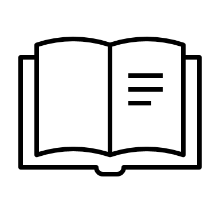 Enseñar para la Comprensión EPC
DESEMPEÑOS
Para el EJEMPLO, retomemos la META DE COMPRENSION:El estudiante estará en capacidad de conocer, analizar, explicar (como y porque)  se propagó el virus del COVID 19 en Europa, determinar las acciones de previsión y cuidado y presentar una propuesta para la protección de si mismo a partir de su vivencia.
Marco conceptual de la EPC?
Ejemplo
Proyecto de Síntesis
Como se propaga y el virus y como me protejo ?
Relate como se propaga el Virus (5 renglones) comente porqué es tan contagioso.
Mencione 3 medidas de protección que haya establecido el gobierno y explique el porque de cada una de ellas. (10 renglones máximo)  Describe en 3 renglones una que SI CUMPLAS y cuenta porque.
Elabore un registro diario  de actividades de lunes a domingo, indicando el tiempo diario en horas dedicado a:
Su cuidado y aseo personal
Al aseo de su cuarto y de su casa (realiza un dibujo de tu cuarto ordenado)
Su estudio o a aprender algo nuevo (Mencione algo que haya aprendido en este tiempo)
Bailar, escuchar música a dibujar o a jugar.
Transcurridas 2 semanas, determine y escriba que ha hecho mal distribuyendo su tiempo, como lo afecta y como lo vá a corregir (mínimo dos aspecto).
Elabore un plan de ejercicios para dos semanas, colocando en la columnas 21 días, y en la Fila 1: Descripcion del ejercicio Fila 2. Finalidad del ejercicio Fila3. Intensidad (nro. de repeticiones)  Fila 4. Pulso en reposo. Fila 5 Pulso en actividad  Fila 6 Tiempo en recuperar el pulso normal.
Fase Guiada
Fase de Exploración
A través de la información suministrada elaborar una tabla con los 5 países (Filas) de Europa con mayores casos de COVID 19 Vs. Población Total, Cantidad de Casos, Cantidad de Fallecidos, Cantidad de recuperados. (Columnas) Determine % de fallecidos y % de recuperados en relación con el total de Casos y en relación con el total de la Población de cada país. (son temáticas de SEPTIMO en matemáticas y sociales). Elabore un Mapa de Europa Localizando los 5 Paises, con mayor nro. de Casos de COVID 19.
Organice la tabla en función del número de casos de Mayor a Menor y resuelva las siguientes preguntas:
El país con el mayor nro. de casos tiene el mayor nro de muertes?  Cual cree que sea la explicación.
El país que tiene el mayor nro. de población, tiene el mayor nro. de casos? Cual es la razón
El país que tiene el mayor nro de fallecidos, es el que tiene mayor Nro. de habitantes? Cual es la explicación.